Normativa manifiesto electrónico marítimo
Patricia Soto Sepulveda
Subdepto. Normas Generales
Subdirección Técnica
Servicio Nacional de Aduanas
MANIFIESTO MARÍTIMO ELECTRÓNICO
CONTENIDOS DE LA PRESENTACION
Contexto Normativo
Algunos conceptos básicos
Modelo de operación manifiesto marítimo
Estado actual del manifiesto marítimo electrónico
Algunos casos especiales.
Plazos de presentación 

Situaciones especiales en el Puerto de Arica
Situación actual en la Aduana de Arica
Temas pendientes de implementar
Cronograma propuesto
MANIFIESTO MARÍTIMO ELECTRÓNICOALGUNOS CONCEPTOS BÁSICOS
Manifiesto de carga: Documento que contiene la relación completa de los bultos de cualquier clase a bordo del vehículo con exclusión de los efectos postales y de los efectos de tripulantes y pasajeros.

Manifiesto general de carga: corresponde a la totalidad de las mercancías que transporta el vehículo, independientemente del puerto de descarga.

Manifiesto específico: corresponde a la carga consignada hacia o desde el puerto en el que se presenta.

Mensaje del B/L: subconjunto de datos del conocimiento de embarque que son transmitidos en forma electrónica al sistema Manifiesto Marítimo.
MANIFIESTO MARÍTIMO ELECTRÓNICO: MODELO DE OPERACIÓN
El Manifiesto de Carga para cada puerto o específico se presenta en dos etapas:

1ª. Etapa: 	Encabezado del Manifiesto
2ª. Etapa:	Mensaje conocimientos de embarque o B/L

Encabezado del manifiesto debe ser presentado por la Agencia de Naves o por el transportador efectivo.

Los mensajes de los B/L deben ser presentados por sus propios emisores, Agencias de naves o freight forwarders o transitarios.
MANIFIESTO MARÍTIMO ELECTRÓNICO: MODELO DE OPERACIÓN
Una vez validado y aceptado un Encabezado, se puede comenzar a enviar los B/L que componen el manifiesto.

Una vez aceptados los B/L máster, se puede comenzar a enviar los B/L Hijos que derivan de éstos, y así sucesivamente.

Los mensajes de los B/L se asignan computacionalmente al encabezado al que hacen referencia, componiendo el manifiesto, asignación que se realiza en forma continua.

Conformación del manifiesto:  Arribo o zarpe efectivo.
Se asigna fecha de presentación y el número provisorio queda como definitivo. Presentación oficial del Manifiesto.
MANIFIESTO MARÍTIMO ELECTRÓNICO: MODELO DE OPERACIÓN
CONFORMACIÓN DEL MANIFIESTO DE INGRESO
Al momento de la recepción efectiva de la nave, se entiende que el manifiesto y las mercancías han sido presentadas al Servicio de Aduanas, conforme al artículo 36 de la Ordenanza de Aduanas.
La fecha y hora de la recepción efectiva es ingresada al sistema por el receptor de naves de la Agencia que presentó el Encabezado, una vez otorgada la libre plática y dentro de las 24 horas siguientes a su recepción efectiva.
Registrada esta información, el manifiesto queda conformado, se asigna la fecha de presentación oficial  y su número provisorio queda como definitivo.
Efectos de la conformación  		No se aceptan declaraciones anticipadas
			Almacenista puede recibir las cargas
		 	Se libera información de selectividad
MANIFIESTO MARÍTIMO ELECTRÓNICO: MODELO DE OPERACIÓN
MANIFIESTO DE INGRESO
Entrega de información del manifiesto a los Almacenistas

El manifiesto electrónico está disponible para que sea consultado por los Almacenistas. 

El manifiesto para cada Almacenista considera los mensajes de los B/L manifestados a su cargo.  El consignatario debe informar al emisor del B/L el Almacenista al que se debe entregar la carga, a más tardar, 144 horas previas al arribo estimado de la nave. De lo contrario, el transportista señala el Almacén.

Si al momento de recibir la carga el mensaje del B/L no figura en el sistema el Almacenista debe recibirla como sobrante y no se le puede  dar una destinación aduanera. 

El almacenista debe comunicar al Servicio de Aduanas tanto la recepción como el retiro de las cargas mediante un mensaje electrónico.
MANIFIESTO MARÍTIMO ELECTRÓNICO: MODELO DE OPERACIÓN
MANIFIESTO DE INGRESO

Canje del B/L
Emisores de B/L hijos deben hacer entrega del B/L máster original a su emisor antes del retiro de las mercancías desde  los Recintos de Depósito Aduanero: Canje del B/L

Incumplimiento  Responsabilidad disciplinaria artículo 202 Ordenanza de Aduanas. 

Receptor B/L original debe registrar el canje en aplicación computacional del SNA 

El control del canje lo realiza Aduanas, en base a información anterior y a la entregada por los Almacenistas sobre el retiro de las cargas.

Esta obligación no es aplicable a los freight forwarders bolivianos.
MANIFIESTO MARÍTIMO ELECTRÓNICO: MODELO DE OPERACIÓN
PLAZOS DE PRESENTACIÓN
Manifiesto de Ingreso
Encabezado   7 días antes del arribo estimado de la nave.
B/L máster  96 horas corridas previas al arribo estimado.
B/L Hijos  48 horas corridas antes del arribo estimado de la nave ó dentro de las 24 horas corridas siguientes al envío del B/L del cual deriva.  
Conformación  Arribo efectivo de la nave.
Manifiesto de Salida
Encabezado  2 días  previos al zarpe estimado de la nave.
B/L máster  3 días hábiles siguientes al zarpe efectivo. 
B/L Hijos  3 días hábiles siguientes al zarpe efectivo ó dos días hábiles siguientes al máster, en caso que éste sea transmitido después del zarpe oficial.
Conformación  3 días hábiles siguientes al zarpe efectivo
MANIFIESTO MARÍTIMO ELECTRÓNICO: MODELO DE OPERACIÓN
Anulaciones, modificaciones y aclaraciones
Manifiesto de Ingreso
Anulaciones: 	Encabezado 	 	Sólo en forma previa a la conformación.
  	B/L        	 	Sin restricción antes de la conformación del manifiesto. Después requiere visto bueno.
Modificaciones: Encabezado y B/L  Antes de la conformación, sin autorización previa. Se puede modificar cualquier dato del Encabezado o B/L, con excepción del identificador del mensaje. Campo Almacenista solo puede ser modificado antes de las 48 horas previas al arribo estimado.
Aclaraciones: Encabezado y B/L  Proceden después de la conformación. Pueden ser con o sin autorización previa, dependiendo del campo.         Plazo: 7 días siguientes al zarpe de la nave.

Las anulaciones, modificaciones y aclaraciones aceptadas actualizan en forma automática el manifiesto publicado en la Web de Aduanas.
MANIFIESTO MARÍTIMO ELECTRÓNICO: CASOS ESPECIALES
ALMACENAJE
Consignatario o transitarios deben informar por escrito al emisor del mensaje del B/L máster el Almacenista donde se debe depositar la carga, a más tardar, 144 horas corridas antes del arribo estimado de la nave. De lo contrario, el transportista señala el Almacén.

Si manifiesto está conformado, se debe esperar que la carga haya sido recibida por el Almacenista para solicitar su traslado. El traslado se efectúa con SMDA si la DIN ya está tramitada o con Providencia, en caso contrario. (Resolución N°2098 del 10.04.2015).
MANIFIESTO MARÍTIMO ELECTRÓNICO: CASOS ESPECIALES
Tránsito y Transbordos
Cabotaje
B/L máster debe indicar como Sentido de la Operación Ingreso, lo que permite que sus hijos sean ingreso, tránsito o transbordo.
En caso de Tránsito, se deben cumplir con las instrucciones del Oficio Circular N° 182/29.05.2015
Las normas contempladas en la Resolución 7591 de 2012 y sus modificaciones, están referidas a manifiestos con carga internacional. El cabotaje no está contemplado en estas normas el que se rige por la Resolución N° 5973 del 29.09.1994
MANIFIESTO MARÍTIMO ELECTRÓNICO: ULTIMAS MODIFICACIONES
Resolución N° 4558 del 30.07.2015
Modifica el plazo presentación B/L máster: Desde 48 a 96 horas previas al arribo estimado de la nave.

Modifica el plazo presentación B/L Hijos: Desde 24 a 48 horas previas al arribo estimado de la nave.

Modifica desde 96 a 144 horas el plazo para informar al emisor del conocimiento de embarque el Almacenista al que se deberá entregar la  carga.  

Vigente para las naves con arribo estimado a partir del 1 de septiembre 2015.
MANIFIESTO MARÍTIMO ELECTRÓNICO: ESTADO ACTUAL
MANIFIESTO DE INGRESO
Contempla la transmisión electrónica del Encabezado del Manifiesto, B/L máster y B/L hijos y nietos a nivel nacional. 

Su implementación se realizó en forma gradual, comenzando con el Encabezado, mensajes de B/L máster y por último los mensajes de B/L hijos y nietos. 

Actualmente se cumple con esta presentación en todas las Aduanas del país, con excepción de la transmisión de los B/L hijos por parte de FF bolivianos en la Aduana de Arica, lo que se implementará en corto plazo. 

En todas las Aduanas, con excepción de la Aduana de Arica, los Almacenistas están recibiendo las cargas en base al manifiesto electrónico y envían los mensajes de recepción y entrega de cargas al Sistema de Aduanas.
MANIFIESTO MARÍTIMO ELECTRÓNICO: MODELO DE OPERACIÓN
PLAZOS DE PRESENTACIÓN MANIFIESTO DE INGRESO
NAVES LINER
Encabezado   7 días antes del arribo estimado de la nave.
B/L máster  96 horas corridas previas al arribo estimado.
B/L Hijos  48 horas corridas previas al arribo estimado.
B/L Nietos  24 horas previas al arribo estimado.
Si no se puede cumplir con plazo anterior, Hijos y Nietos, dentro de las 24 horas corridas siguientes al envío del B/L del cual deriva.
Conformación  Arribo efectivo de la nave
NAVES TRAMP
Encabezado  En forma previa al arribo de la nave. 
B/L máster  24 horas corridas siguientes al arribo. 
B/L Hijos  hasta 24 horas corridas siguientes al envío del B/L del cual deriva.
Conformación  Al momento del arribo efectivo de la nave.
MANIFIESTO MARITIMO ELECTRONICO:PLAZOS DE PRESENTACION
CASOS ESPECIALES PARA B/L DEPENDIENDO PUERTO EMBARQUE:

CARGAS EMBARCADAS EN LOS PUERTOS DE PANAMÁ, COLOMBIA Y ECUADOR  B/L Máster         48 horas corridas previas al arribo estimado de la nave.
B/L Hijos     24 horas corridas previas al arribo estimado de la nave.

CARGAS EMBARCADAS EN LOS PUERTOS DE CALLAO, ILO Y MATARANI cuando su puerto de desembarque sea Arica, Iquique, Antofagasta o puertos que dependan de estas Aduanas: 
B/L Máster  24 horas de anticipación al arribo estimado de la nave, tratándose de cargas embarcadas en Callao; 
B/L Máster 10 horas de anticipación, para aquellas cargas provenientes de los puertos Ilo y Matarani. 
     Para puertos de desembarque distinto a los mencionados, deberán ser transmitidos a 	lo menos 48 horas de anticipación al arribo estimado de la nave.
MANIFIESTO MARITIMO ELECTRONICO:PLAZOS DE PRESENTACION
INGRESO DEL ARRIBO EFECTIVO DE LA NAVE
La fecha y hora de la recepción efectiva de la nave deberá ser ingresada por el receptor de la nave en la aplicación Manifestación Naviera disponible en la pagina web del Servicio de Aduanas, una vez otorgada la libre plática por parte de la autoridad marítima y en todo caso, dentro de las 24 horas corridas siguientes a su recepción efectiva.
INGRESO DE CANJE DEL CONOCIMIENTO DE EMBARQUE AL SISTEMA 
El receptor del B/L original tendrá la obligación de informar al Servicio de Aduanas la recepción del canje del documento, mediante un mensaje electrónico de forma inmediata, una vez realizada o, a más tardar el día hábil siguiente al canje. Esta obligación se hace extensiva en caso de recibir un B/L original de parte de un Despachador de Aduana, conforme a las instrucciones contempladas en la letra a) del numeral 10 del Capítulo III del CNA.
MANIFIESTO MARITIMO ELECTRONICO:PLAZOS DE PRESENTACION
ACLARACIONES AL ENCABEZADO DEL MANIFIESTO 

Los cambios que afecten a un manifiesto ya conformado, se deberán realizar vía aclaración al manifiesto, dentro de los 07 días corridos  siguientes al zarpe de la nave. Con posterioridad, estas aclaraciones estarán sujetas a sanción.


ACLARACIONES Y ANULACIONES AL MENSAJE  DEL CONOCIMIENTO DE EMBARQUE

La solicitud de aclaración o de anulación de un mensaje de conocimiento de embarque, se deberá presentar a la Aduana dentro de los 07 días corridos  siguientes al zarpe de la nave.
MANIFIESTO MARITIMO ELECTRONICO:SITUACION ACTUAL EN PUERTO DE ARICA
MODELO DE OPERACIÓN MANIFIESTO MARITIMO DE INGRESO Y SITUACION ACTUAL EN ADUANA DE ARICA:

Transmisión del Encabezado del Manifiesto 
Transmisión del mensaje de los B/L máster
Transmisión del mensaje de los B/L Hijos
Registro del arribo efectivo de la nave
Recepción de la carga por parte del Almacenista en base al manifiesto electrónico
Despacho de la carga en base al manifiesto electrónico
Envío de la información al SNA por parte de los Almacenistas de la recepción y entrega de las cargas amparadas por un Manifiesto Marítimo
Notificación electrónica al SNA por parte de sus emisores, del canje del B/L 
Eliminación de la presentación del Manifiesto en formato papel
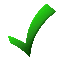 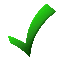 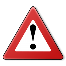 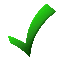 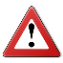 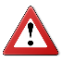 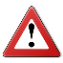 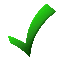 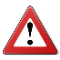 MANIFIESTO MARITIMO ELECTRONICO:SITUACIONES ESPECIALES EN PUERTO DE ARICA
Situación actual en la Aduana de Arica

Mediante la Resolución N° 2426 del 27.04.2015, se suspendió hasta nuevo aviso, la aplicación de la Resolución N° 4054 del 18.06.2014 que establecía:

La obligación de los almacenistas de recibir las cargas en base al manifiesto electrónico. 
Envío de la información al Servicio de Aduanas por parte de los almacenistas de la recepción y entrega de las mercancías amparadas en un manifiesto marítimo de ingreso.
La eliminación de la obligación de presentación del manifiesto marítimo de ingreso en soporte papel, a contar del 1 de agosto de 2014 

Lo anterior en consideración a las dificultades que presentaba continuar trabajando con un sistema híbrido, especialmente para los Almacenistas, teniendo presente las obligaciones que genera para nuestro país el Tratado de Paz y Amistad con Bolivia.
MANIFIESTO MARITIMO ELECTRONICO:SITUACIONES ESPECIALES EN PUERTO DE ARICA
Situación actual en la Aduana de Arica:
La apertura de los B/L máster, cuando los correspondientes B/L hijos han sido emitidos por FF bolivianos,  es presentada en formato papel a la Aduana, por la Agencia de Naves que presentó el manifiesto, en base a la información que le presentó el FF boliviano.
La presentación oficial del manifiesto marítimo de ingreso se cumple actualmente con  la presentación del manifiesto en soporte papel.

Temas pendientes de implementar en Arica:
1.	La transmisión electrónica de los B/L hijos emitidos por FF bolivianos.
2. La obligación de los almacenistas de recibir y despachar las cargas en base al manifiesto electrónico. Si el mensaje de B/L no ha sido transmitido al sistema de Aduanas, se entiende que la carga no ha sido manifestada y no puede ser despachada.
3. La eliminación de la presentación del manifiesto de ingreso en soporte papel. 
4. Envío de la información al Servicio de Aduanas por parte de los almacenistas de la recepción y entrega de las mercancías amparadas en un manifiesto marítimo de ingreso.
MANIFIESTO MARITIMO ELECTRONICO:SITUACIONES ESPECIALES EN PUERTO DE ARICA
SITUACIÓN ACTUAL EN LA ADUANA DE ARICA

AVANCES:
A partir febrero de 2016 se dejó disponible para la Aduana de Bolivia, la información de los encabezados de manifiestos de las naves que arriban al puerto de Arica con carga en tránsito a Bolivia y de los respectivos B/L máster en los que se haya indicado dicha condición. 

A partir del mes de Abril de este año, además, la Aduana de Chile está enviando a la Aduana de Bolivia la misma información antes señalada. 

Ya se encuentra desarrollada la aplicación computacional que permitirá que los FF bolivianos puedan transmitir los mensajes de los B/L en tránsito a Bolivia, correspondientes a las aperturas de los B/L Master. Se espera comenzar a utilizar esta forma de transmisión en forma obligatoria,  en los próximos meses.
MANIFIESTO MARITIMO ELECTRONICO:SITUACIONES ESPECIALES EN PUERTO DE ARICA
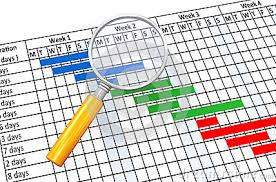 Cronograma propuesto

Comienzo de las pruebas de transmisión de B/L        02.11.2016

Puesta en Marcha oficial                                            01.01.2017

Período de marcha blanca                                          hasta el 31.03.2017
La información válida es la transmitida en forma electrónica
Por este período igualmente se debe continuar presentando el manifiesto en formato papel, junto con las aperturas de B/L

Eliminación soporte papel 			      1 de abril 2017 
Solamente se presenta el manifiesto en formato electrónico. Eliminación del manifiesto en formato papel.
MANIFIESTO MARITIMO ELECTRONICO:SITUACIONES ESPECIALES EN PUERTO DE ARICA
Manifestación de cargas en tránsito
Sentido dela operación  Tránsito
Puerto Desembarque, PD Arica
Lugar Destino Final mercancía, LD,  Ciudad de Bolivia
Lugar de Entrega mercancías, LEM  Depende del contrato
En recuadro Observaciones, agregar código 10 y la glosa BOLIVIA
Revisar instrucciones Of. Circulares N° 1 del 05.01.2015 y 182 del 29.05.2015

Aclaraciones y anulaciones B/L presentados por FF bolivianos
Deben seguir instrucciones señaladas en la Resolución N° 5791 de 2012.
Hay aclaraciones automáticas y con visación previa. En este caso, si fuera necesario V°B° de Aduana Bolivia, se debe presentar junto con antecedentes a la Aduana de Chile.
MANIFIESTO MARITIMO ELECTRONICO:SITUACIONES ESPECIALES EN PUERTO DE ARICA
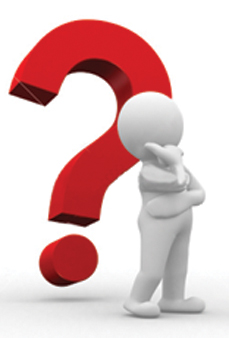 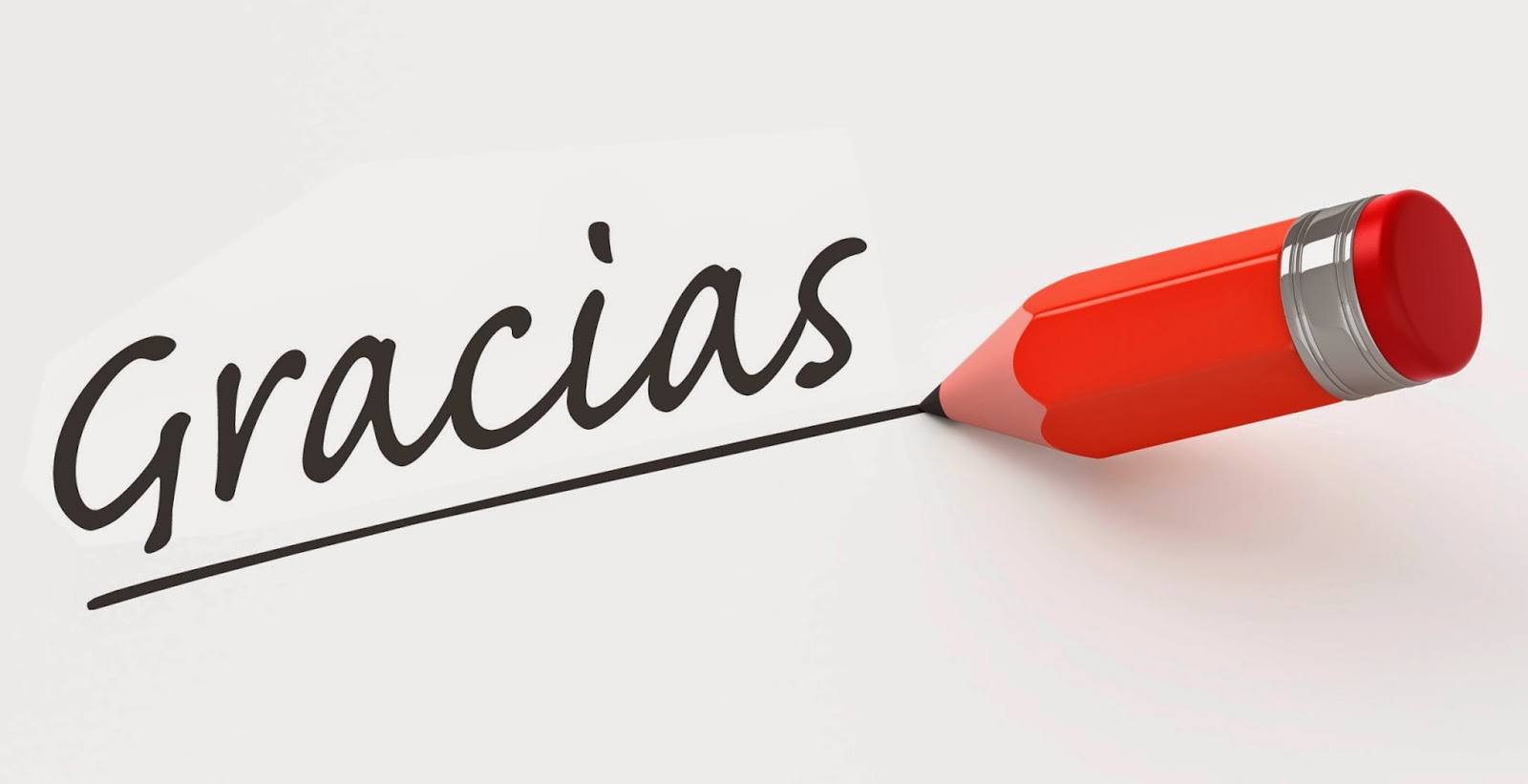 FIN
Proyecto Nacional de Almacenes
Servicio Nacional de Aduanas